TALLER DE COMUNICACIÓN ASERTIVA



Laura Fonseca y Maritza Serrano
Gestoras del conocimiento
Ministerio de Cultura
2021
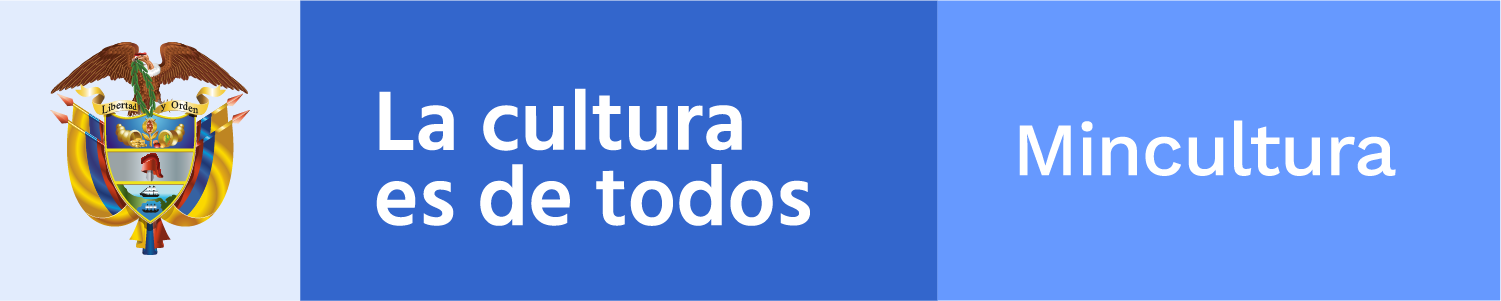 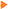 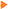 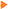 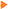 ¿Qué es comunicación asertiva?
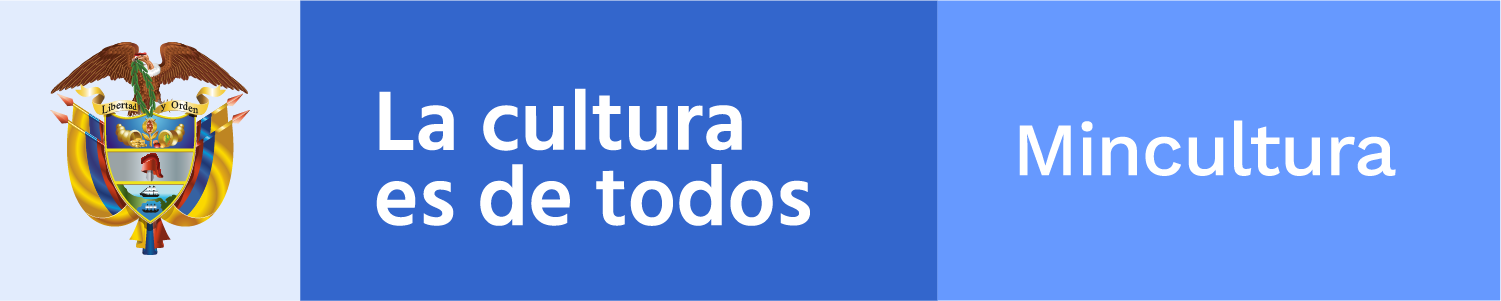 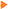 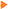 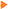 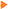 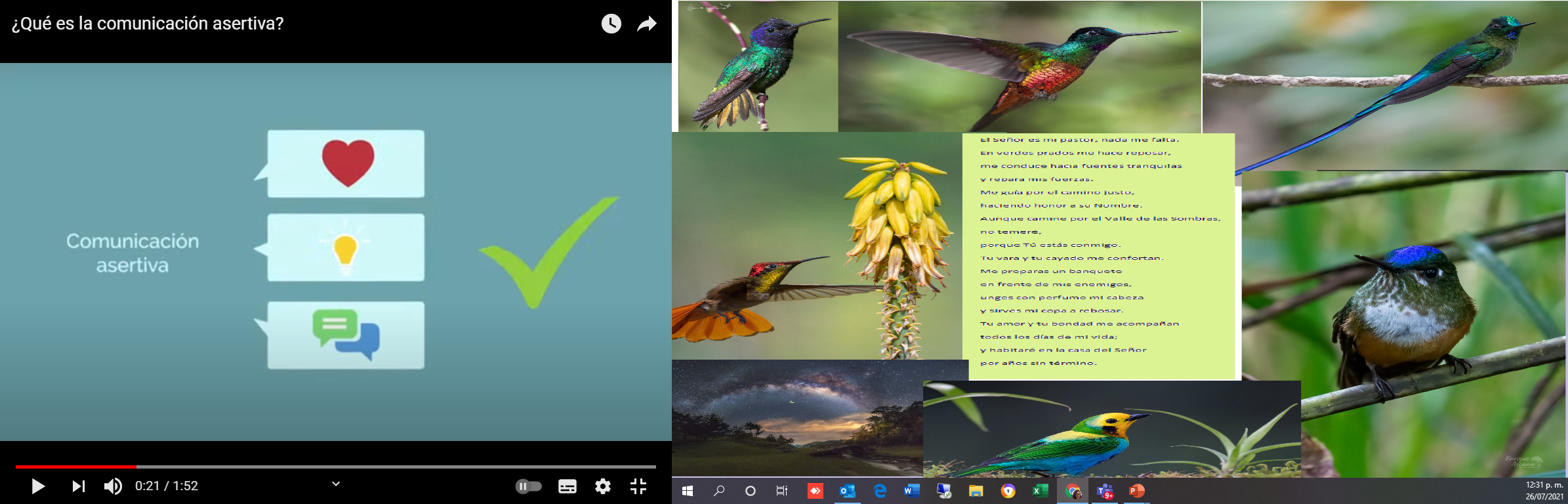 Fuente: Prepaenlínea. https://youtu.be/ZgmSfdE2y-s
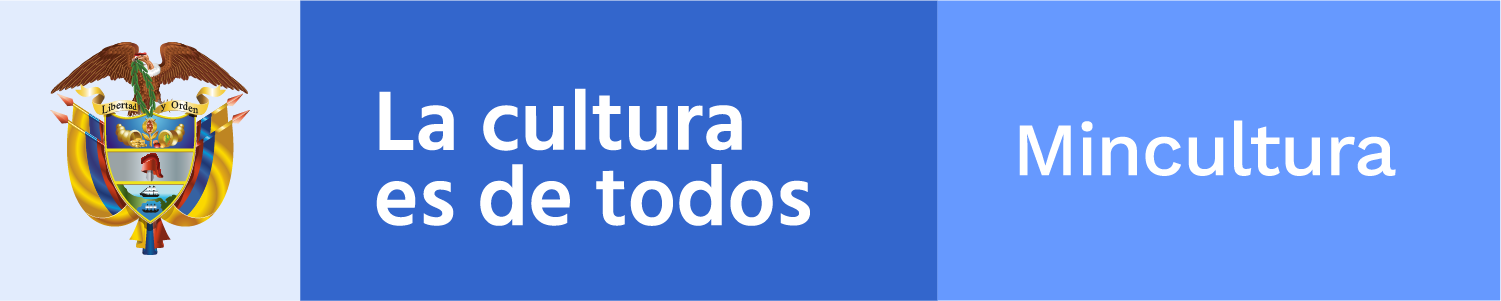 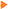 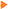 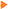 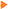 ¿Y en una situación comunicativa real?
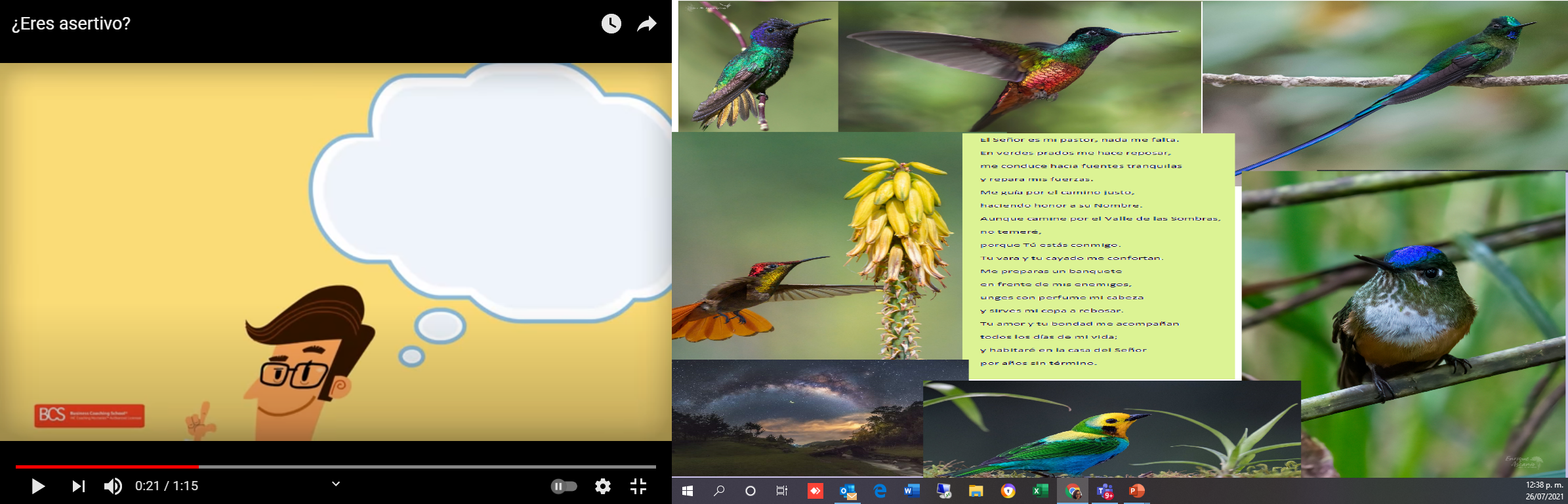 Fuente: Business Coaching School. 
https://youtu.be/-GYCQVojl5Q
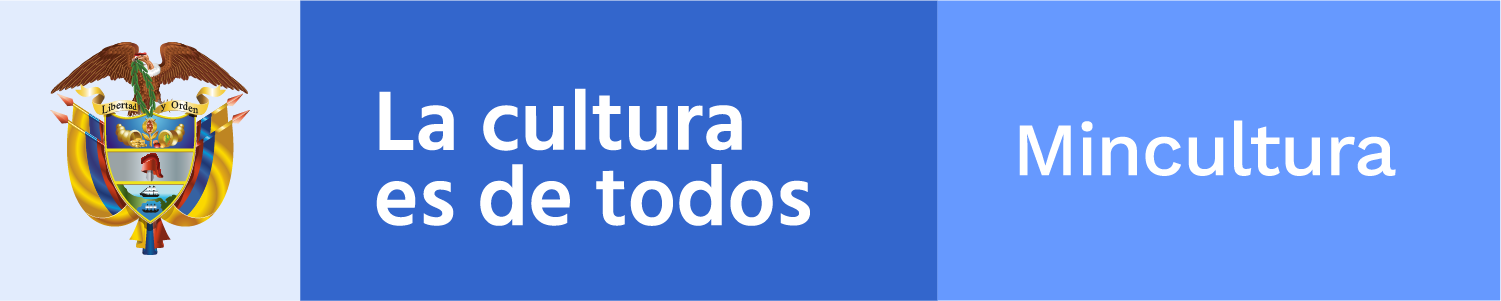 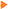 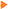 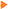 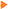 ESTILOS DE COMUNICACIÓN
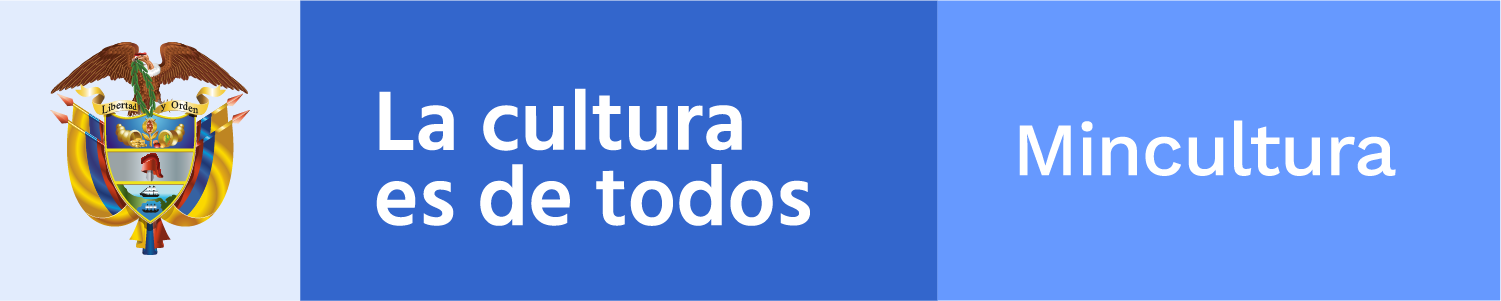 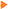 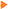 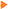 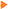 6 leyes de la asertividad
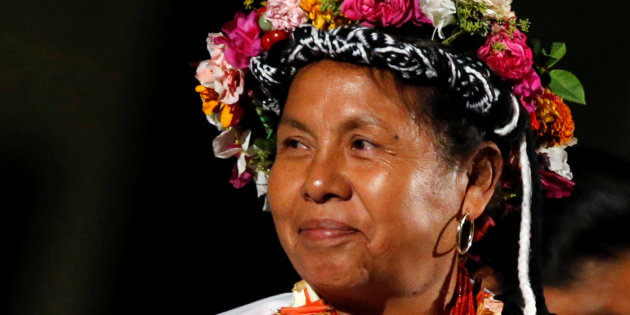 Las personas asertivas son firmes y sinceras, pero cuidan del otro; son empáticas, han aprendido a escuchar y a valorar a los demás.
Esta foto de Autor desconocido está bajo licencia CC BY-NC-ND
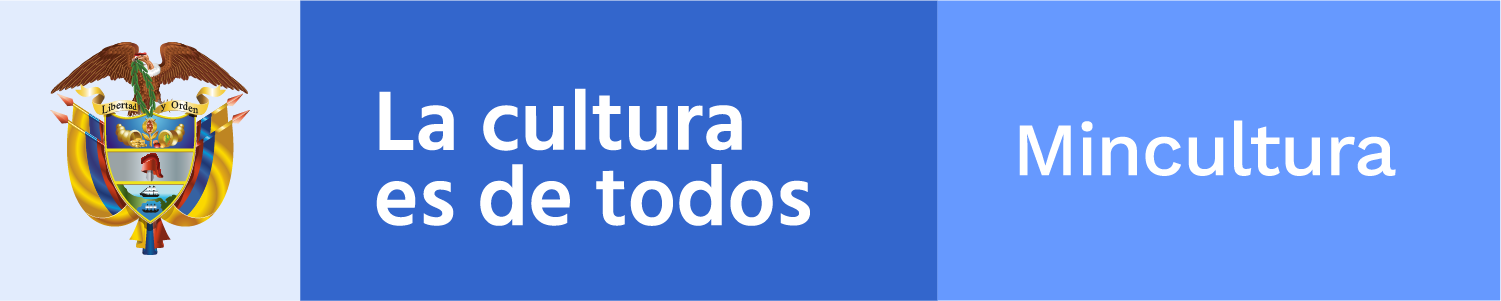 [Speaker Notes: 1. Ser amable y honesto
Auténtico-centrado
DEPA:]
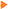 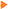 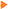 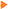 Esta foto de Autor desconocido está bajo licencia CC BY
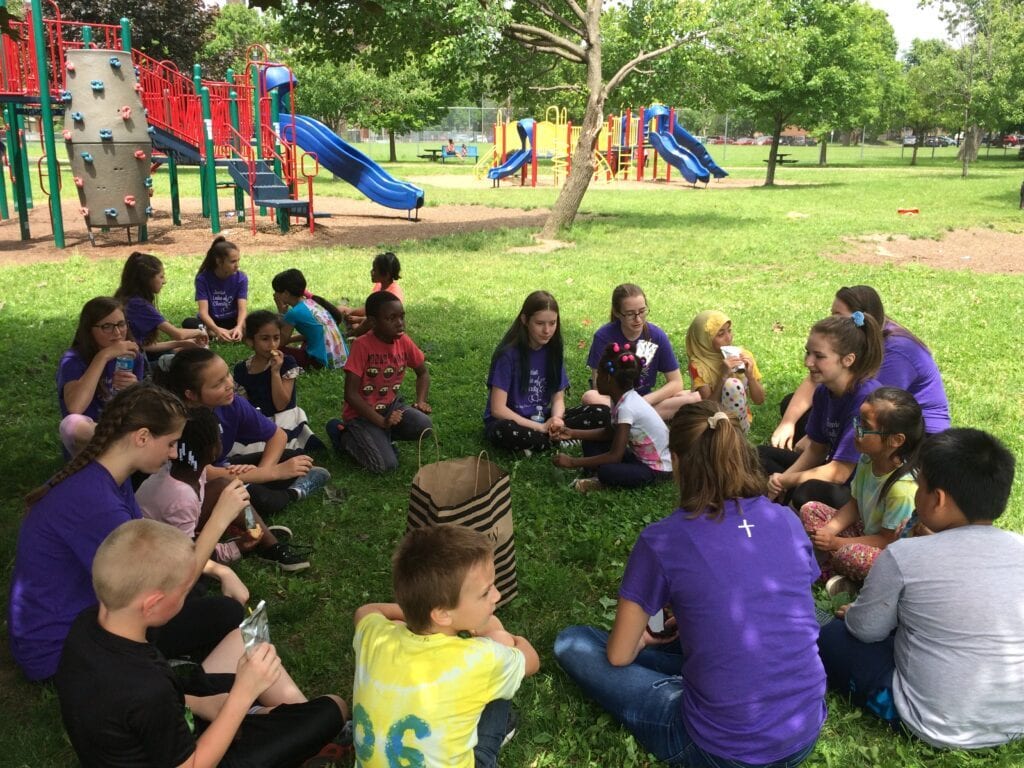 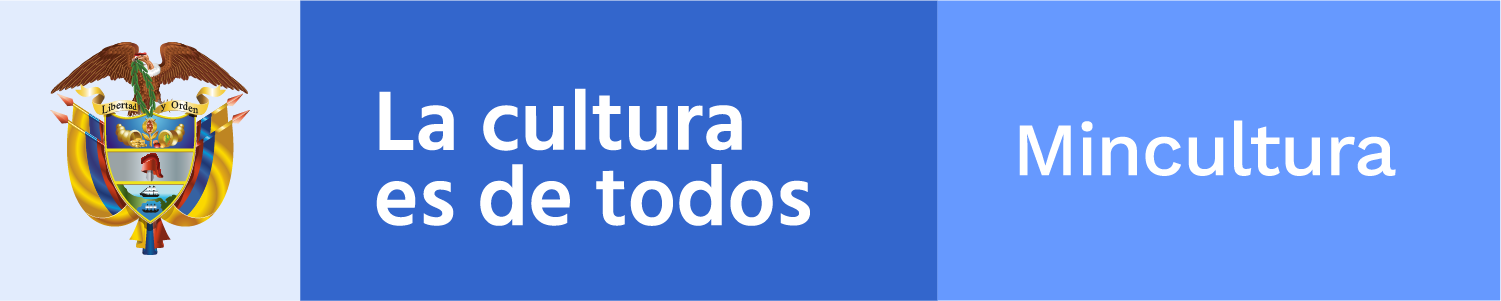 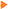 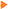 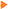 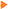 Esta foto de Autor desconocido está bajo licencia CC BY-SA-NC
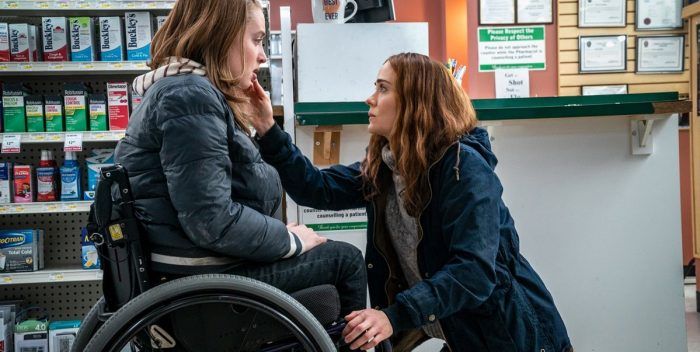 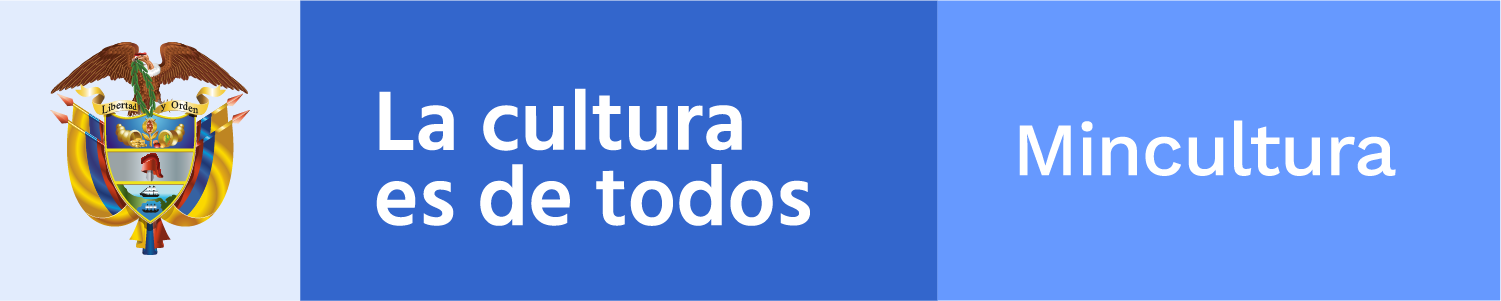 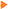 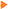 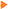 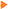 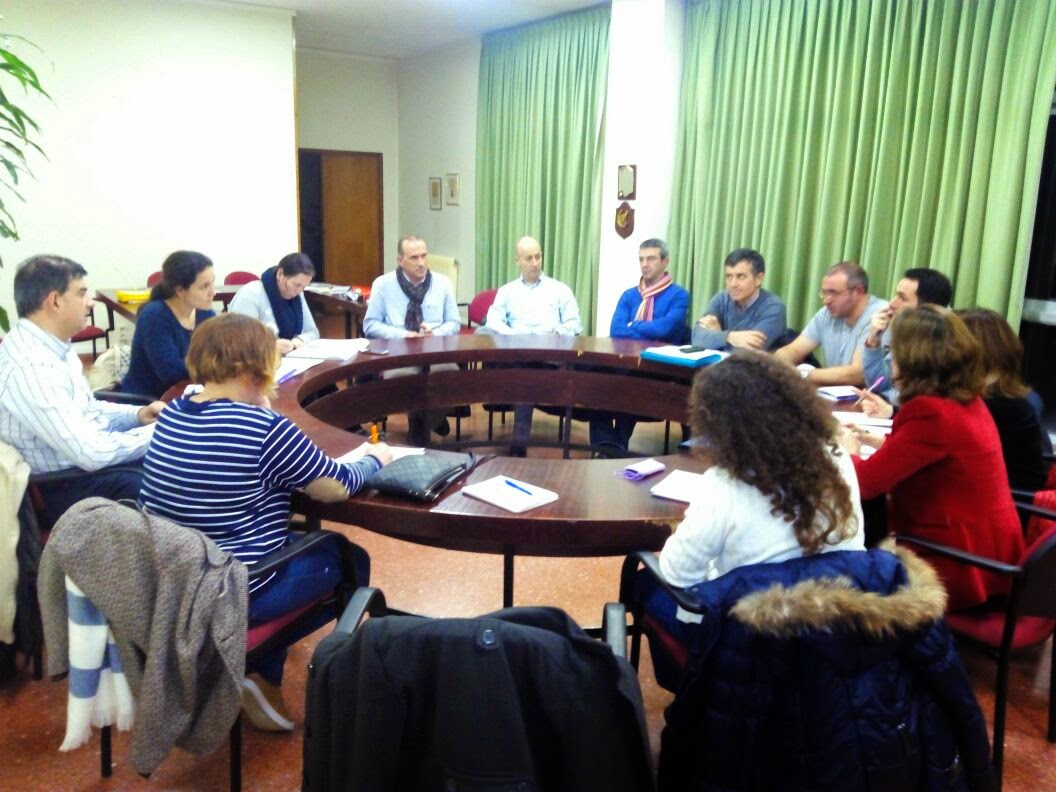 Esta foto de Autor desconocido está bajo licencia CC BY-NC-ND
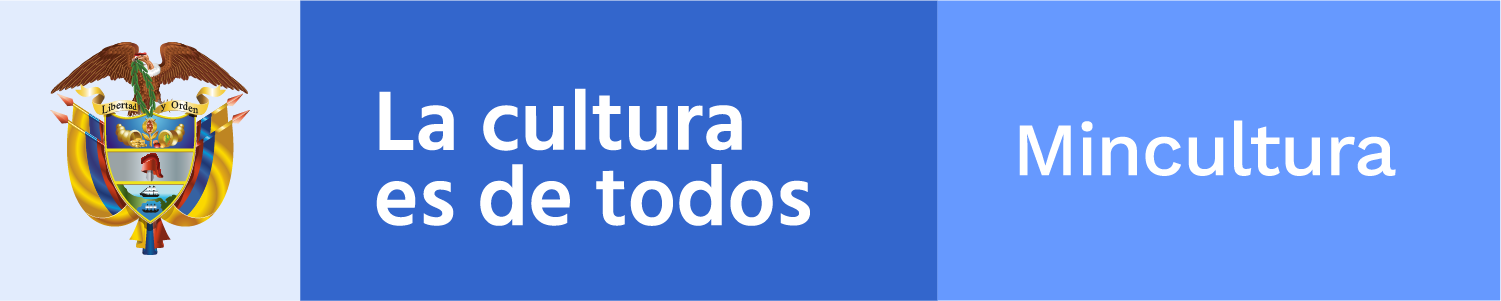 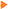 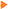 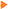 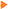 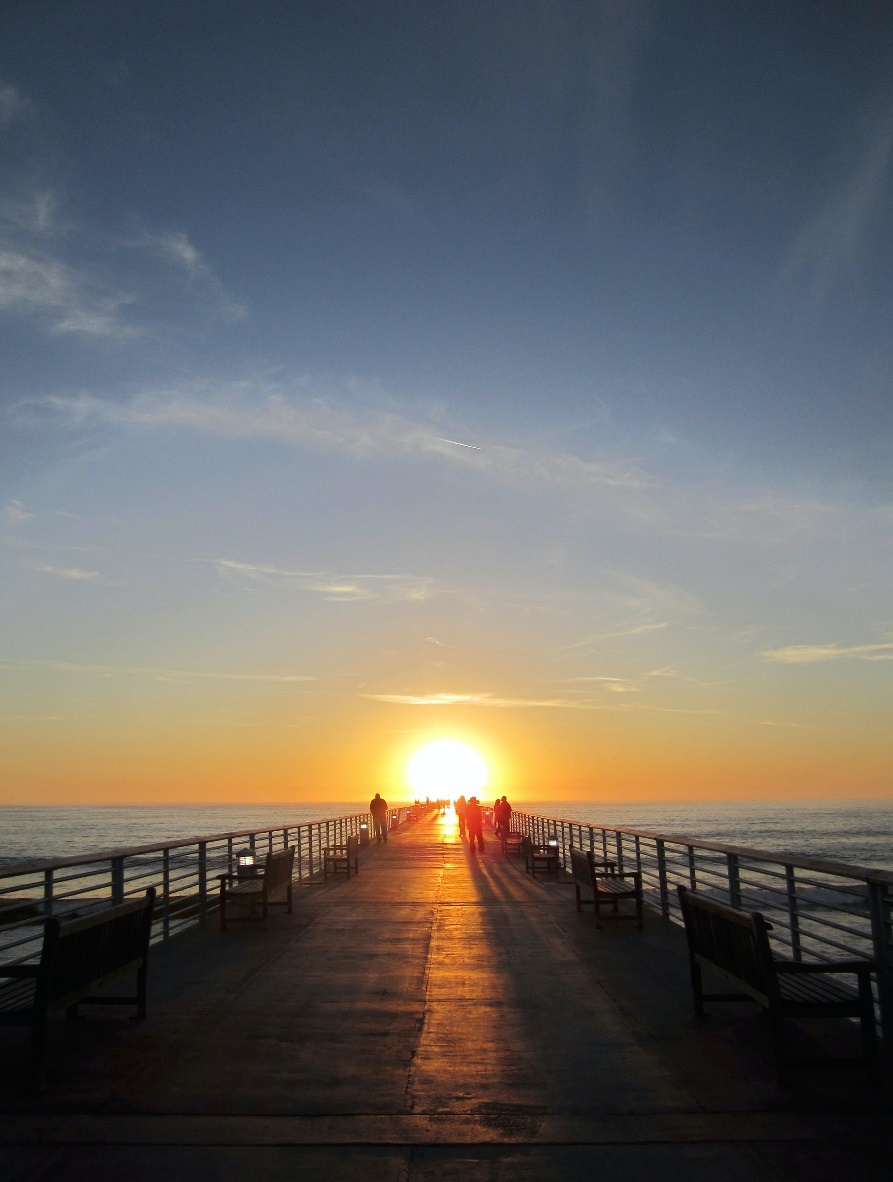 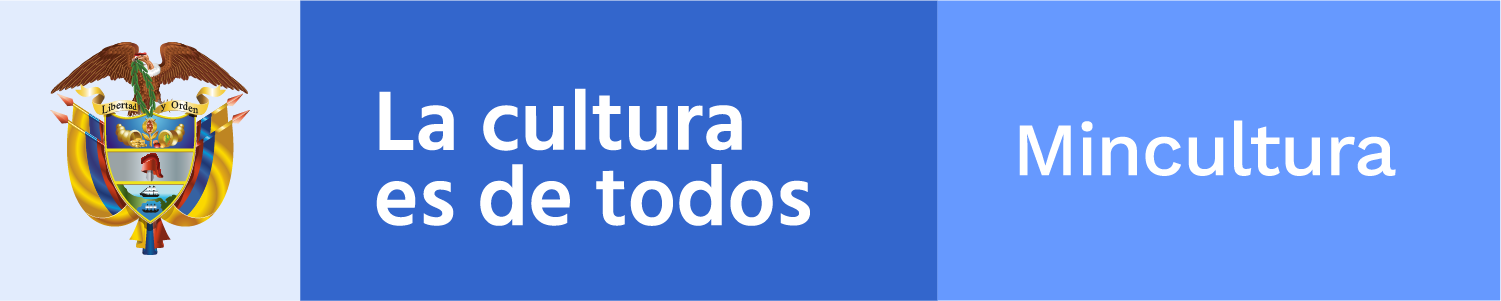 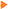 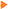 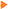 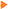 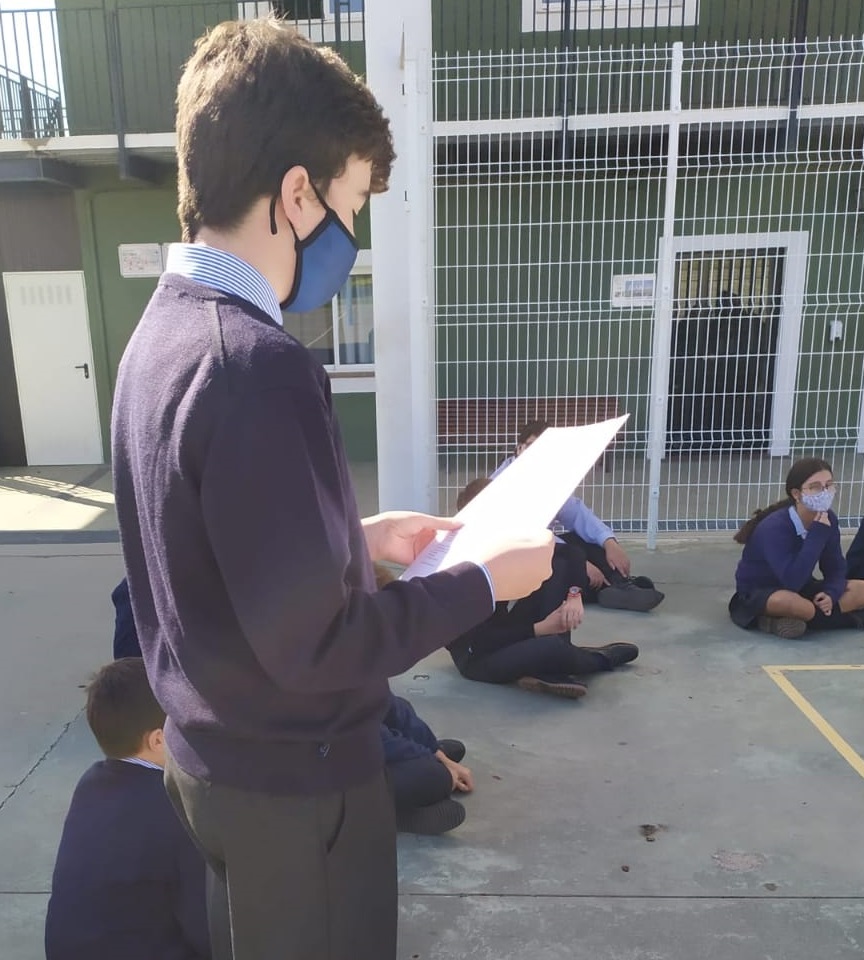 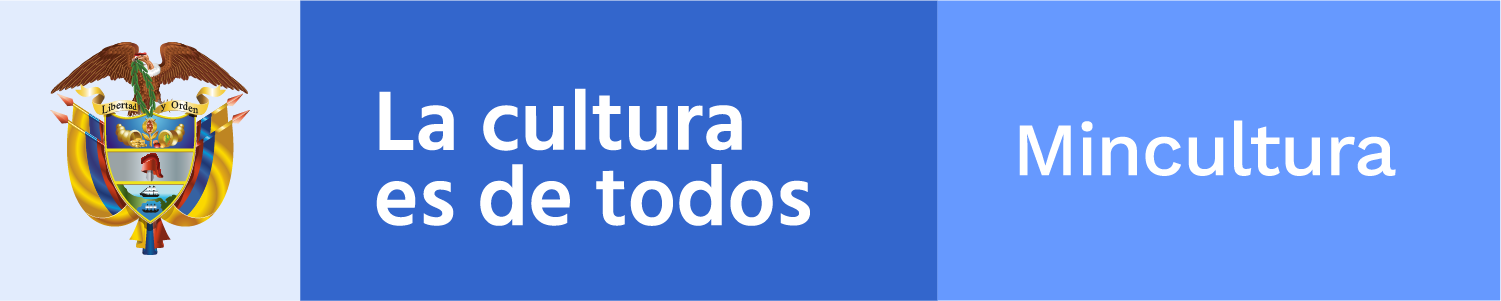 Esta foto de Autor desconocido está bajo licencia CC BY-NC-ND
[Speaker Notes: 1. Ser amable y honesto
Auténtico-centrado
DEPA:]
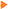 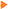 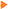 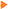 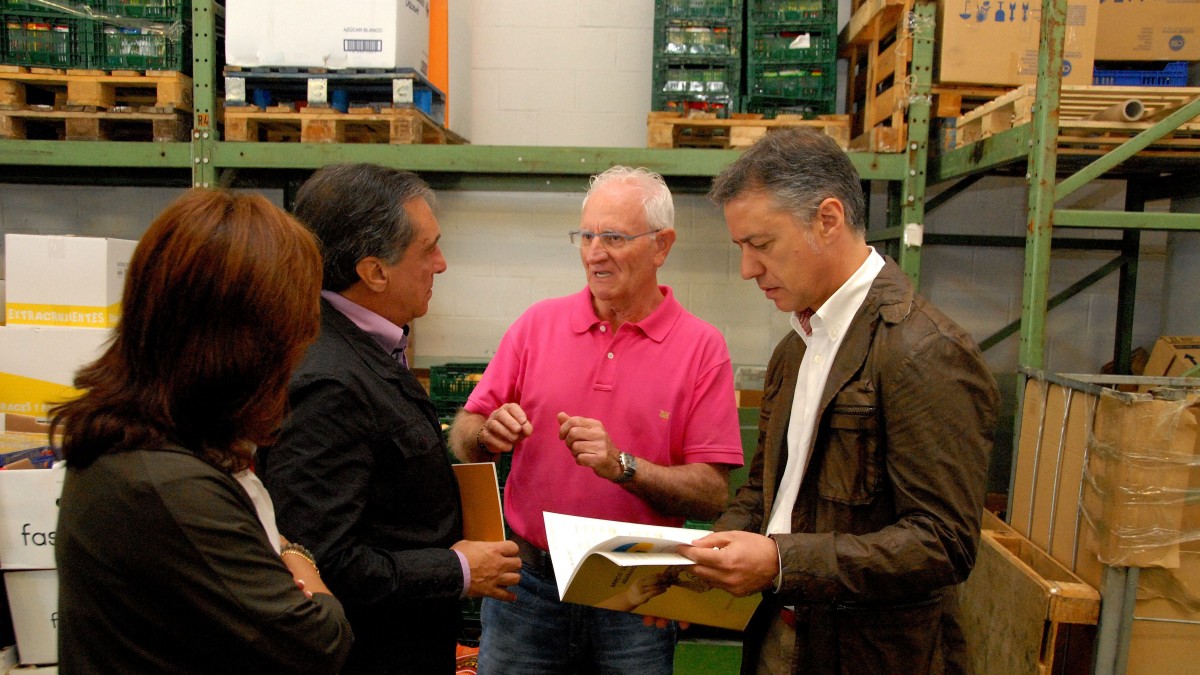 Esta foto de Autor desconocido está bajo licencia CC BY-ND
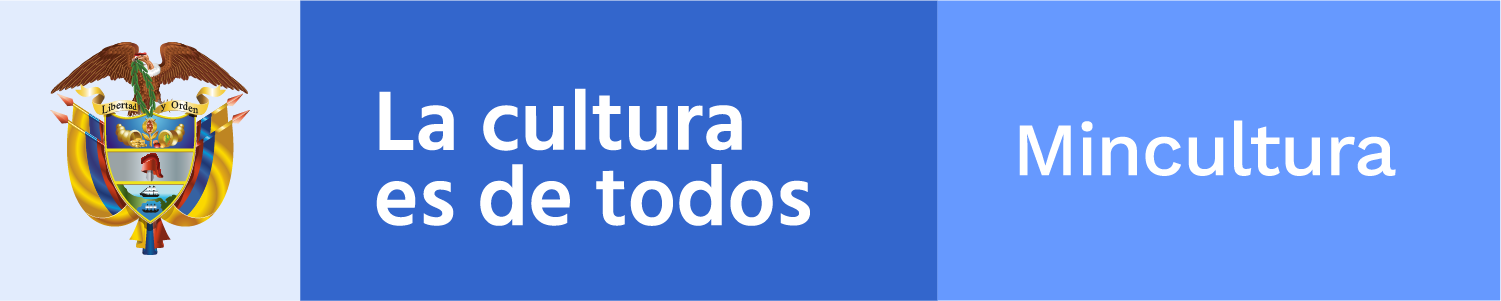 [Speaker Notes: 1. Ser amable y honesto
Auténtico-centrado
DEPA:]
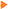 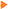 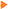 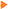 Casos de análisis: ¿asertivo o no asertivo?
1
Recibí el reporte del mes anterior, y de nuevo no encontré discriminadas las cifras por perfil poblacional. Eres un incompetente, siempre cometiendo los mismos errores.
2
Su solicitud de la base de datos de gestores está fuera de lugar. Es un abuso de su parte. Yo no tengo porqué hacer su trabajo. Adquiera compromiso con la entidad y resuelva usted misma sus consultas.
3
Son las 8:23 y la reunión comenzó a las 8. Es una falta de respeto conmigo y con sus colegas. Me hizo empezar mal el día. Sus excusas son irrelevantes. Las reuniones empiezan en punto.
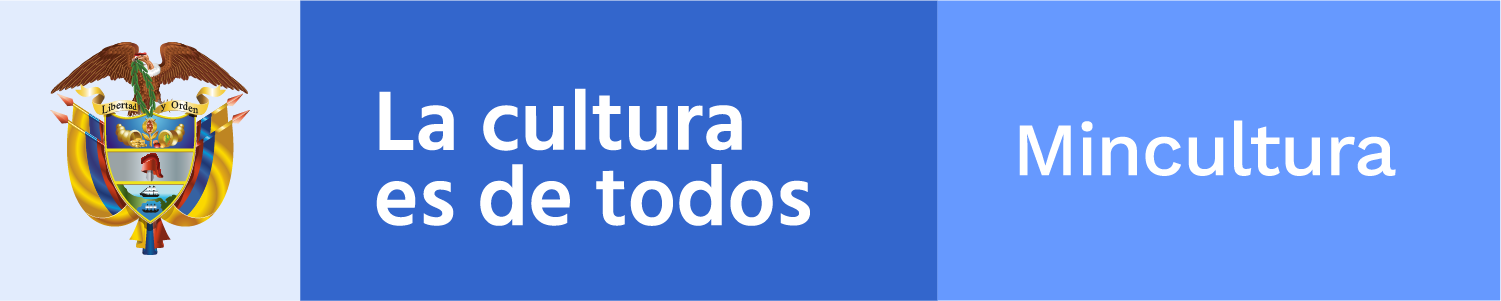 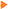 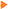 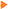 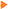 Casos de análisis
1
Recibí el reporte del mes anterior, y de nuevo no encontré discriminadas las cifras por perfil poblacional. Eres un incompetente, siempre cometiendo los mismos errores.
NO ASERTIVO. JUZGA (A LA PERSONA), GENERALIZA E INSULTA
2
Su solicitud de la base de datos de gestores está fuera de lugar. Es un abuso de su parte. Yo no tengo porqué hacer su trabajo. Adquiera compromiso con la entidad y resuelva usted misma sus consultas.
NO ASERTIVO. NO SE RECONOCE PARTE DEL EQUIPO. JUZGA. ETIQUETA. INSULTA.
3
Son las 8:23 y la reunión comenzó a las 8. Es una falta de respeto conmigo y con sus colegas. Me hizo empezar mal el día. Sus excusas son irrelevantes. Las reuniones empiezan en punto.
NO ASERTIVO. SE VICTIMIZA Y CULPA. NO HAY EMPATÍA.
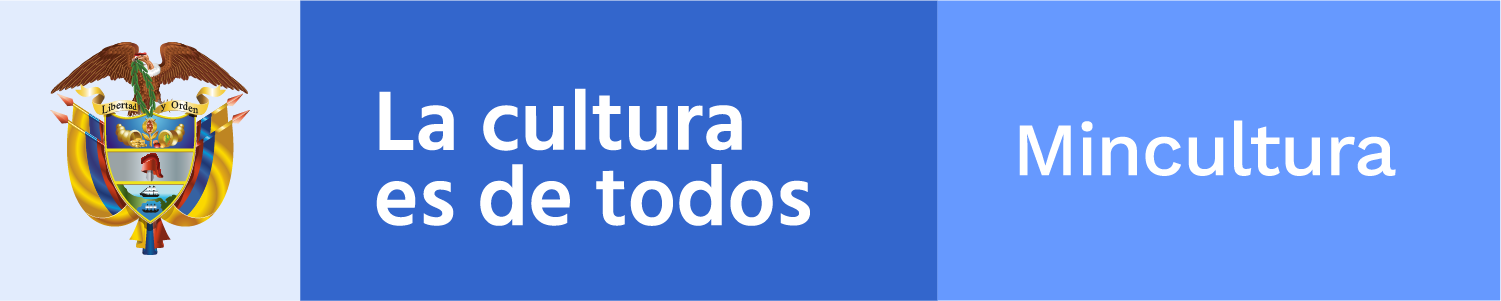 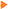 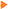 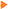 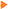 Recomposiciones asertivas
Fulano o sultana, me gustaría conversar contigo. Recibí el reporte del mes anterior, veo que la exposición de cifras por semana está completa y abarca todas las dependencias. Sin embargo, recuerda que las cifras se deben discriminar por perfil poblacional. Cuéntame, ¿tienes alguna dificultad con ese desglose? ¿Cómo podemos resolverlo?
Estimada…, en relación con la base de datos que me solicitas, te comento que puedes pedirla directamente al área responsable, a quien pongo en copia, para que te conozcan y se facilite el flujo de información de aquí en adelante. Si tienes alguna dificultad posterior, por favor me cuentas.
Fulano o sultana, buenos días. Ya habíamos comenzado la reunión. Siéntate por favor. Cuéntanos, ¿tuviste alguna dificultad? […] Comprendo. Prosigamos y luego podrás ponerte al tanto con el acta para que podamos avanzar.
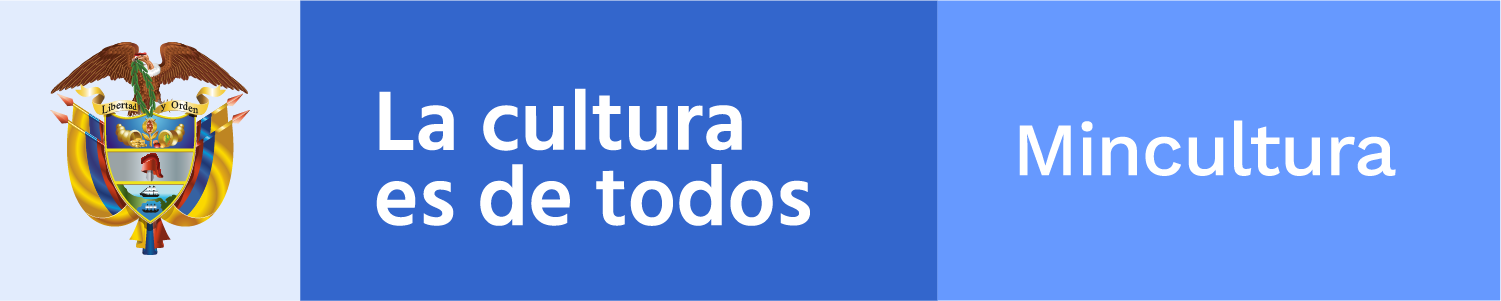 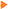 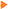 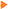 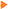 ¿En qué consiste el acto comunicativo?
DISCURSO
Formato
Recursos expresivos lingüísticos, paralingüísticos
Formas enunciativas
TONO
REGISTRO
ES UN CONTRATO DISCURSIVO EL QUE SE ESTABLECE
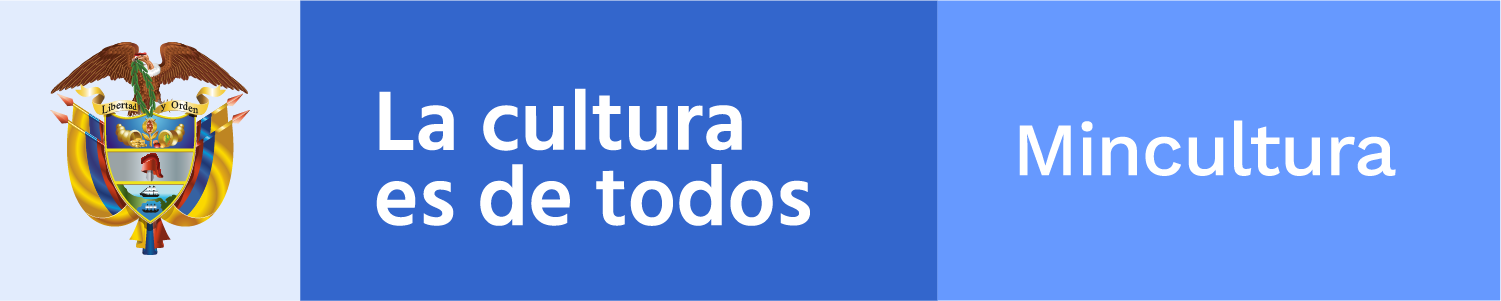 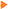 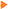 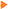 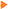 Otros aspectos de la comunicación asertiva
Comunicar en primera persona
Evitar atribuir roles activos a sujetos o entes pasivos (como las entidades)
Reconocer las necesidades, expectativas o intereses del enunciatario
Todo lo que se diga responde a la intencionalidad comunicativa

Ejemplo: Para dar cumplimiento a la directriz 2501 sobre Seguridad y Salud en el Trabajo, el Ministerio de Salud y la protección social le ordena a todos sus servidores mantener limpio y ordenado su escritorio. La próxima semana se realizarán rondas de verificación con el supervisor inmediato. Se adjunta para su lectura la directriz.
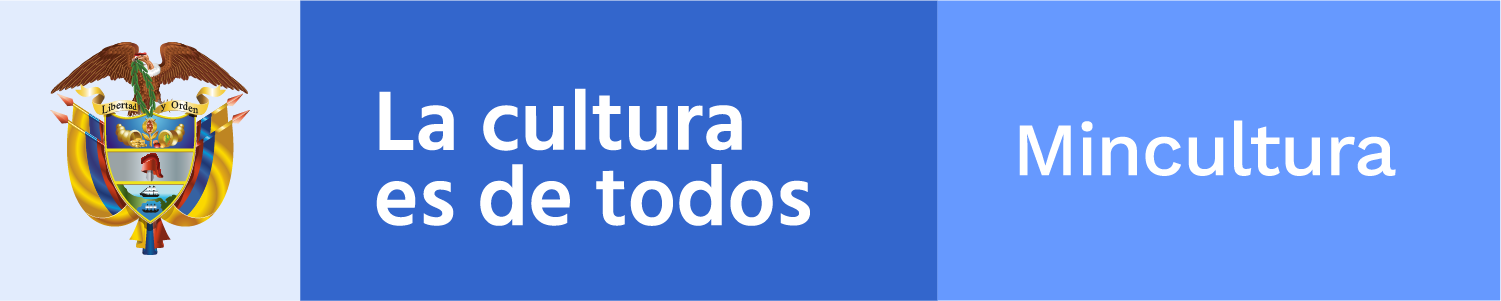 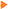 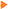 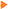 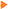 Recomposición POSIBLE
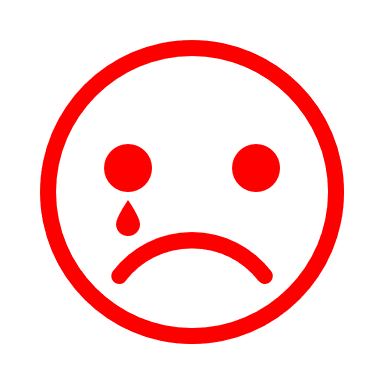 ¿Tratas de ubicar un elemento en tu escritorio y no lo encuentras? ¿Debes asumir una postura incómoda para hacerle espacio al teclado en tu escritorio? ¿Tu escritorio se convirtió en un archivo o en una bodega? 
¡Mereces un escritorio limpio y despejado!
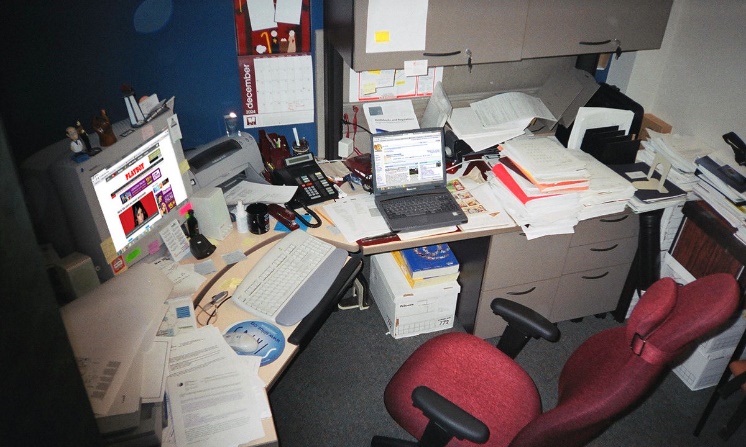 Esta foto de Autor desconocido está bajo licencia CC BY-SA-NC
El equipo de Seguridad y Salud en el Trabajo te invita a participar de la campaña “Un escritorio limpio, una dependencia feliz”. 
Te recomendamos lo siguiente:
TIP 1
TIP 2
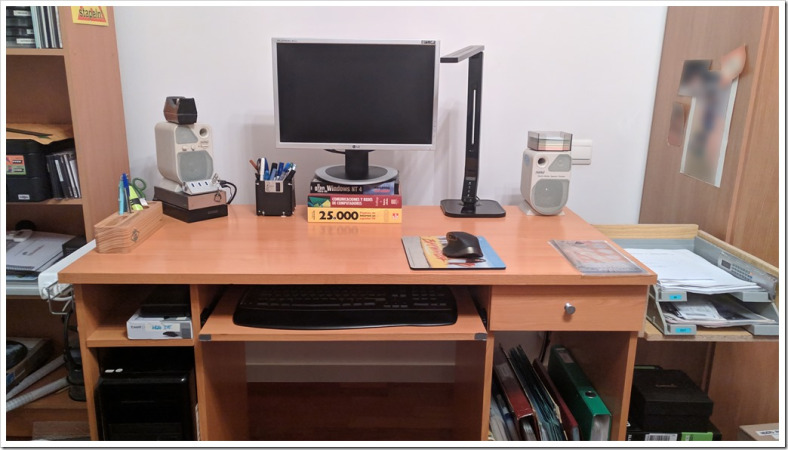 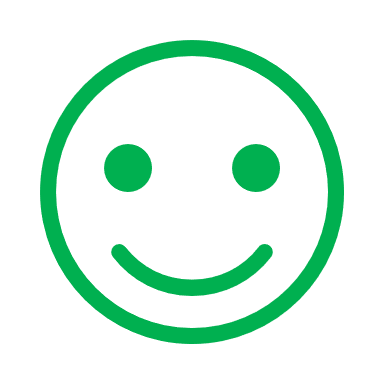 Esta foto de Autor desconocido está bajo licencia CC BY-NC-ND
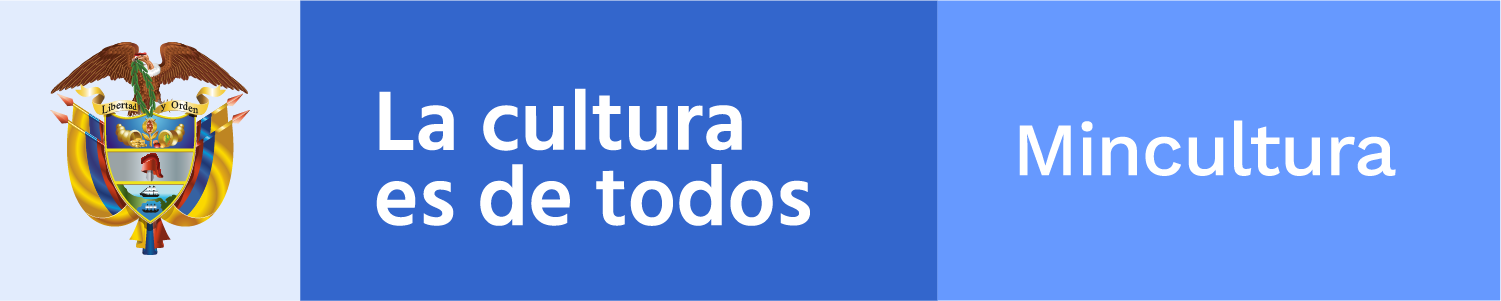 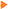 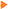 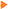 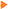 Otros aspectos claves de la comunicación asertiva
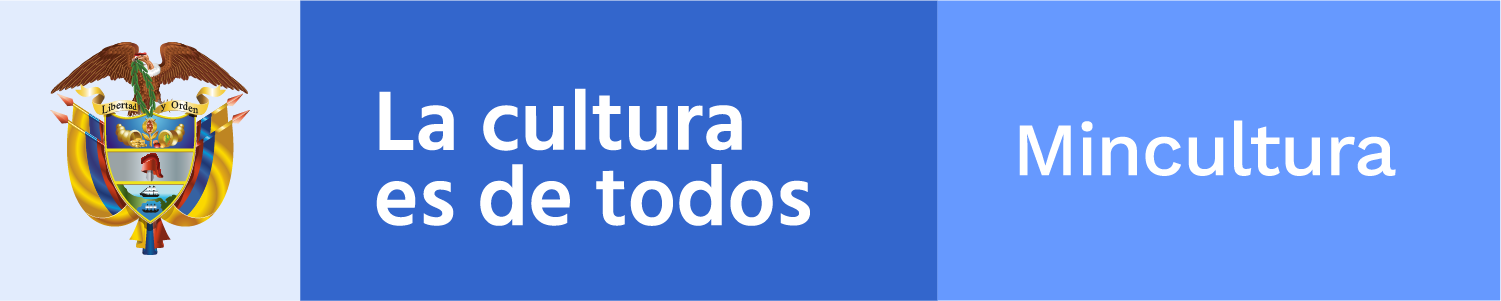 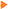 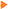 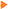 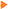 ¿Lenguaje inclusivo o economía discursiva?
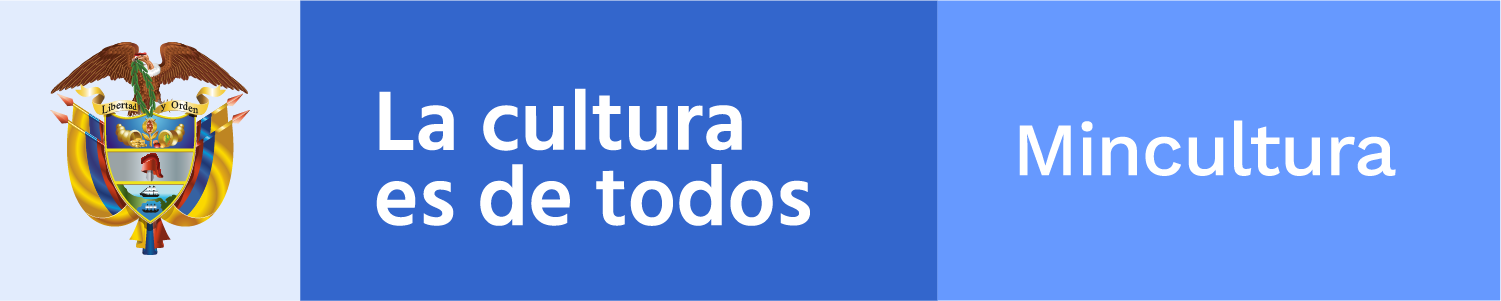 [Speaker Notes: El género gramatical se manifiesta en los sustantivos, adjetivos, artículos y algunos pronombres. En los sustantivos y adjetivos existe únicamente el morfema de género masculino y el de género femenino. El género neutro se ha conservado en unas pocas palabras, como aquello, eso, esto, ello, alguien, algo y lo.]
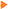 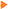 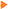 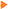 La “x”, la “@” o la “e”
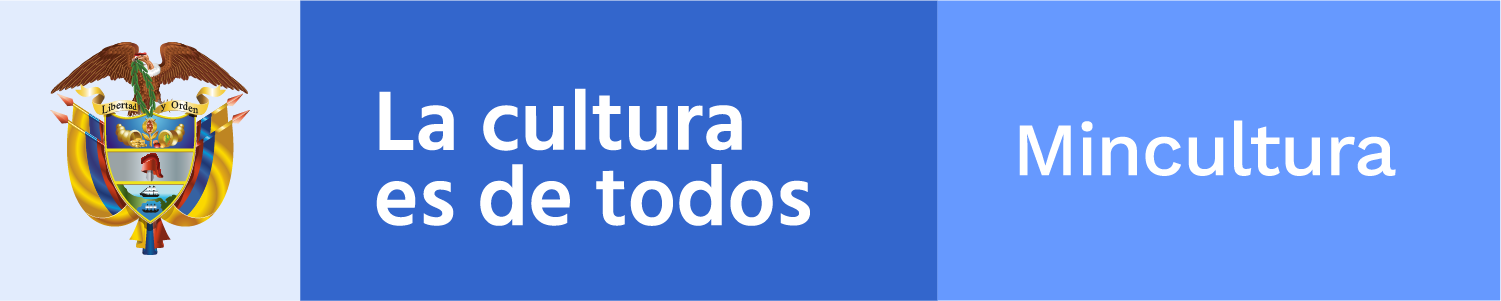 Texto extraído de https://modii.org/lenguaje-no-sexista-la-letra-x-y-el-signo
[Speaker Notes: Es importante no confundir el género gramatical (categoría que se aplica a las palabras), el género como constructo sociocultural y el sexo biológico.]
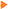 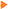 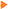 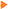 Alternativas favorables a la economía discursiva
Texto extraído de https://modii.org/lenguaje-no-sexista-sustantivos-de-todos-los-colores/
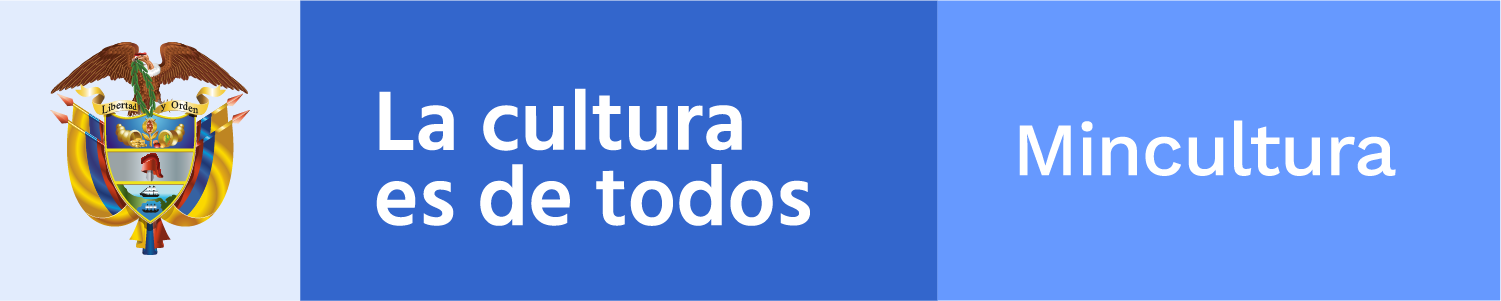 [Speaker Notes: Clave de respuesta: El personal al servicio del estado expuso sus planteamientos.]
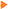 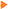 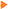 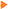 Alternativas favorables a la economía discursiva
Texto extraído de https://modii.org/lenguaje-no-sexista-sustantivos-de-todos-los-colores/
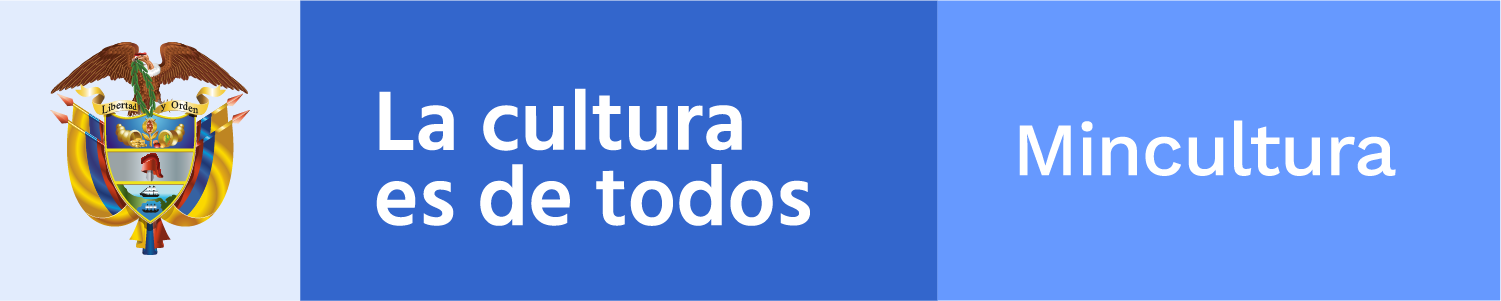 [Speaker Notes: Clave de respuesta: No es posible determinarlo sin conocer el contexto.]
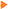 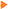 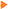 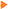 Alternativas favorables a la economía discursiva
Texto extraído de https://modii.org/lenguaje-no-sexista-sustantivos-de-todos-los-colores/
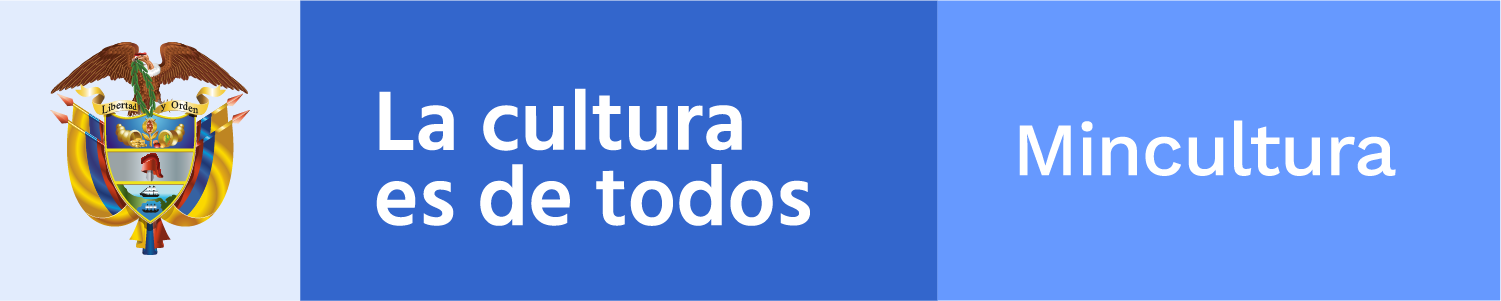 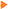 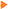 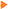 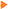 Alternativas favorables a la economía discursiva
Texto extraído de https://modii.org/lenguaje-no-sexista-sustantivos-de-todos-los-colores/
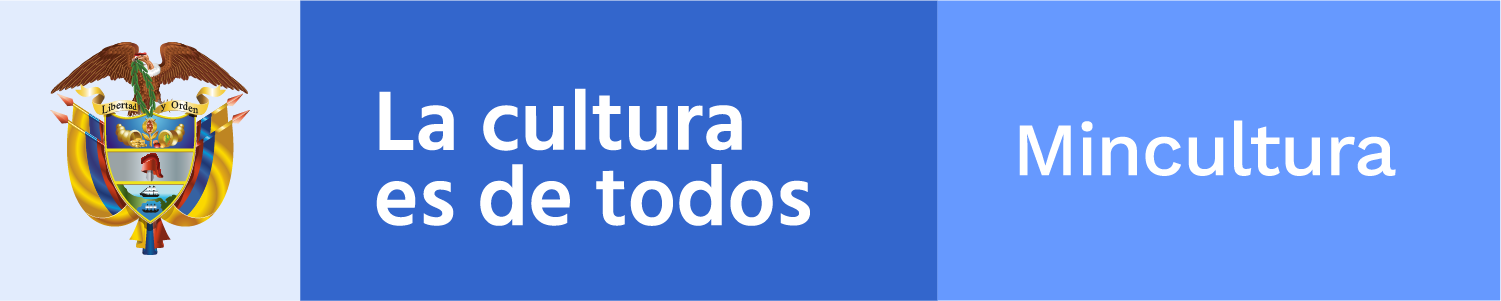 [Speaker Notes: Clave de respuesta:  El pasado 21 de mayo rendimos homenaje a las personas afrodescendientes.]
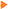 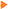 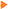 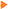 Alternativas favorables a la economía discursiva
Texto extraído de https://modii.org/lenguaje-no-sexista-popurri-de-recursos/
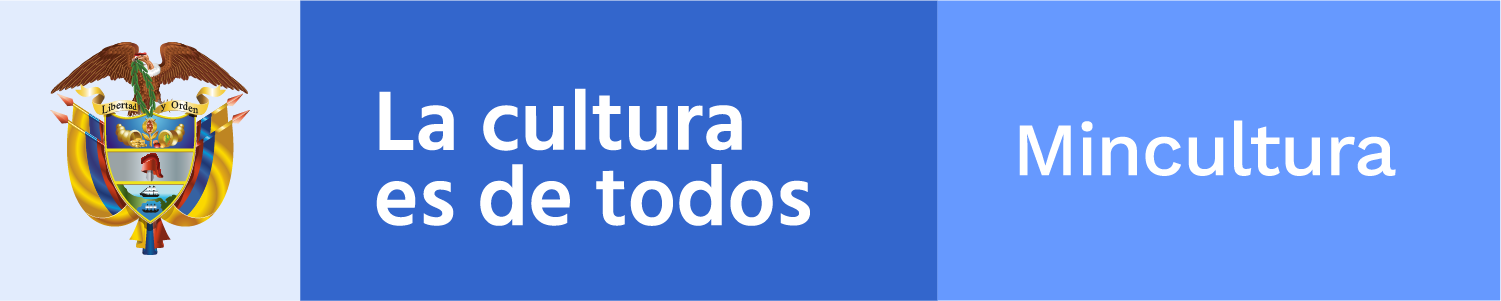 [Speaker Notes: Clave de respuesta: Permanezca en su casa si tiene síntomas de enfermedad.]
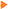 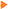 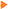 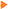 Comunicación oral asertiva
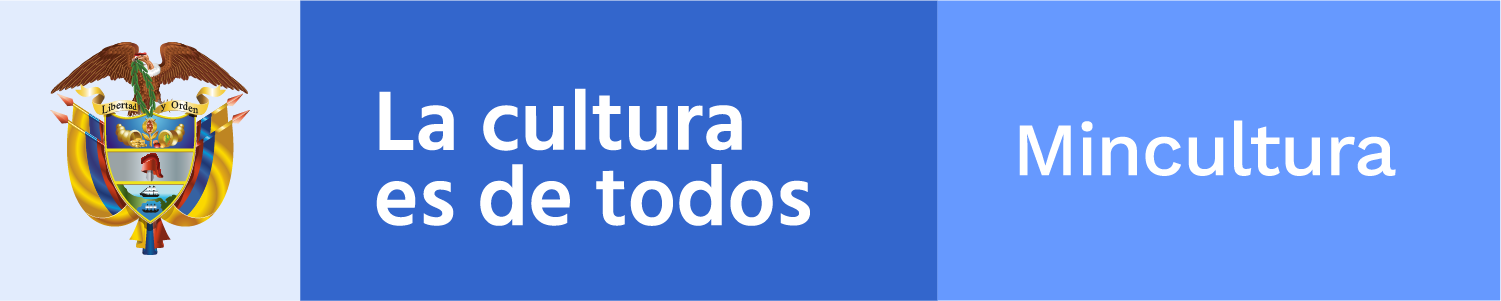 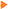 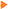 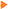 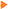 En la comunicación oral se aprecia el ciclo completo
DISCURSO
Recursos expresivos lingüísticos, paralingüísticos, gestuales
Formas enunciativas (nosotros, tú, usted, ustedes)
Registro -tono
Es posible renegociar el contrato discursivo
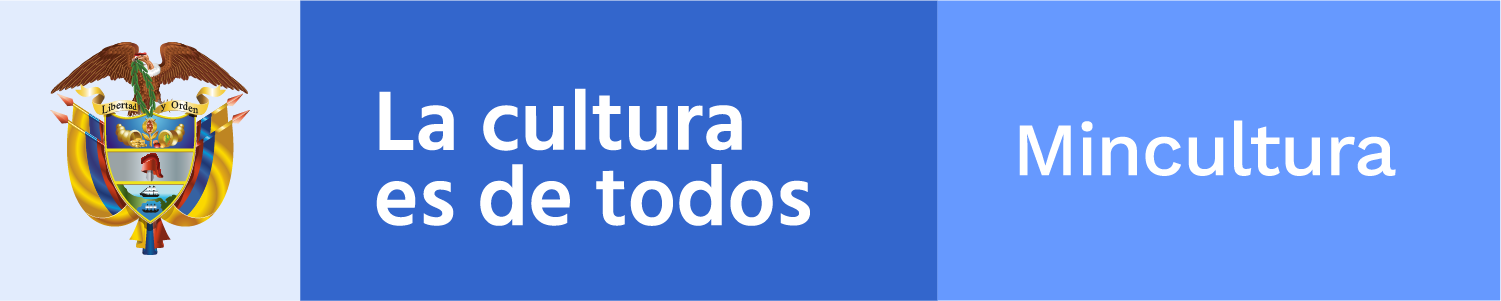 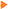 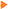 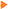 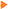 10 preguntas claves
¿Qué voy a decir?
¿Es importante o interesante?
¿A quién se lo voy a decir?
¿Por qué se lo voy a decir?
¿Aporta algo nuevo? 
¿Es relevante para mi interlocutor?
¿En qué momento lo voy a decir? 
¿Cómo lo voy a decir? (decisiones sobre registro y tono)
¿Qué otros recursos expresivos voy a usar?
¿Cómo voy a verificar comprensión?
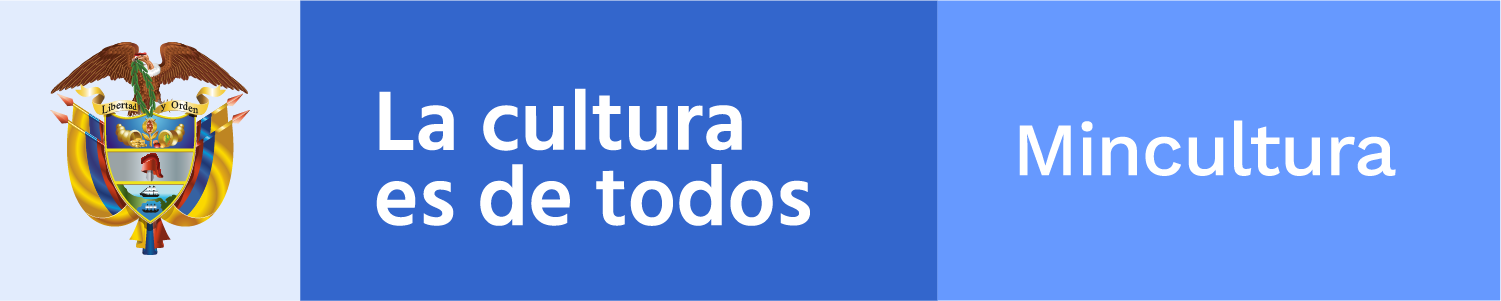 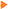 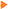 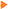 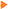 Comunicación oral asertiva
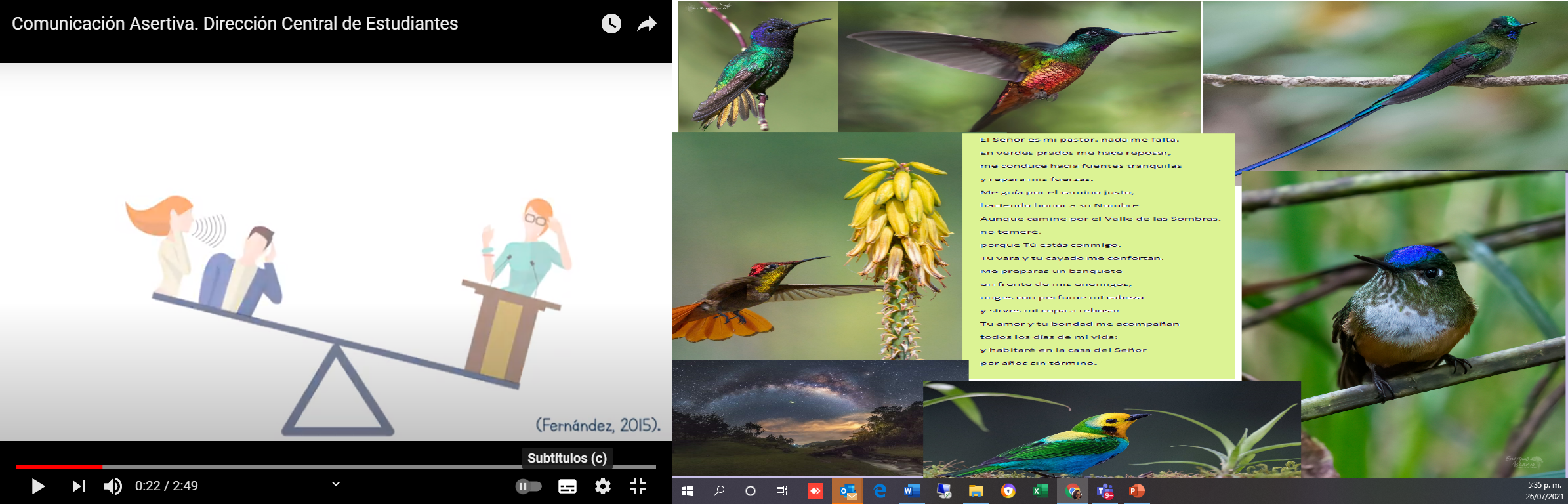 Fuente: Universidad de la Sabana. Dirección Central de Estudiantes. 
https://youtu.be/cIuGso0EHis
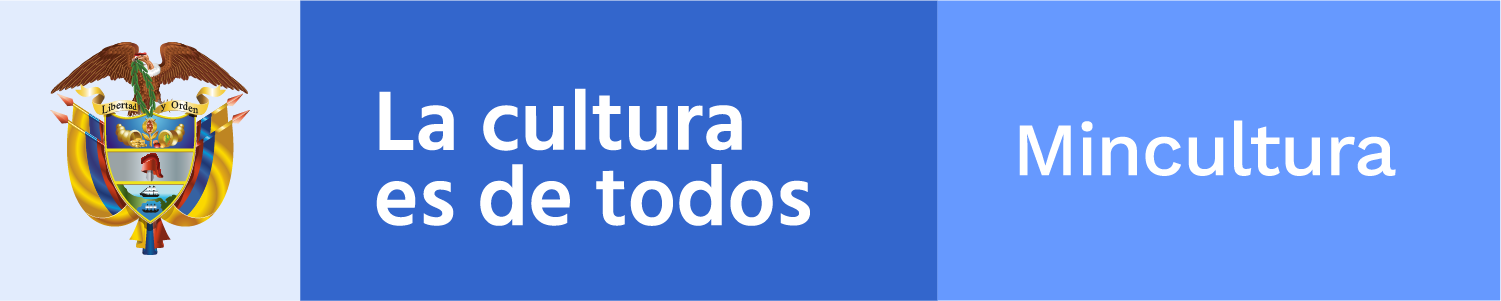 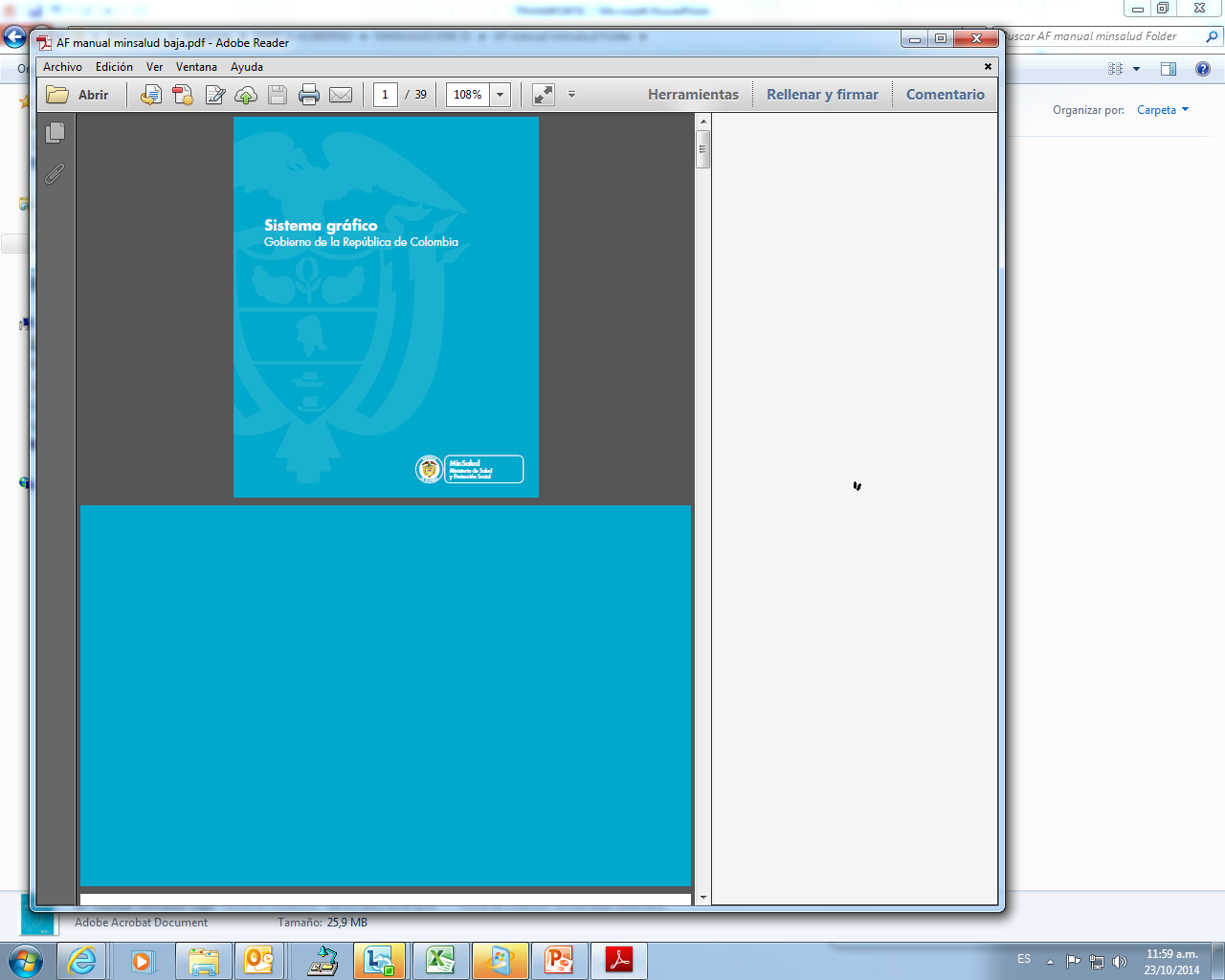 Textos de referencia y consulta
Bajtin, M. (2003)  Estética de la creación verbal. México: Siglo XXI editores.
Martínez, M. C., (2001) Análisis del Discurso y  práctica pedagógica.3ª. Edición. Editorial  Homo Sapiens, Argentina, Barcelona.
Varela, Maryam (2017). Seminario web. Las 6 leyes de la asertividad. Disponible en: https://youtu.be/RX7KBtQJLKU
Comunicación asertiva en https://amayaco.com/ . Consultado en julio de 2021.
Lenguaje no sexista en https://modii.org/. Consultado en julio de 2021